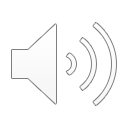 15. Jesus Saves a Wedding
Part 5
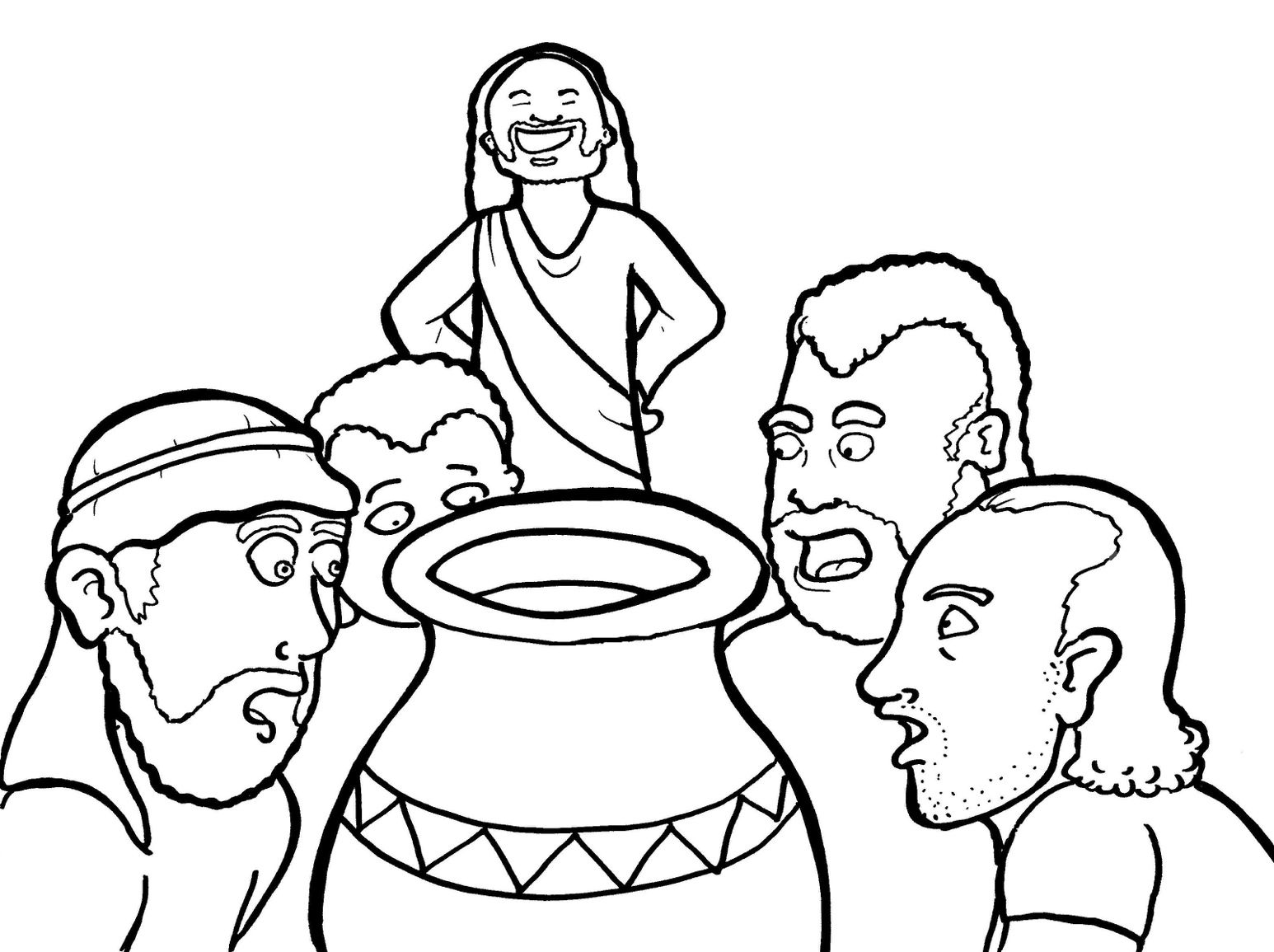 Vocabulary
Original Bible Story
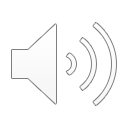 Vocabulary
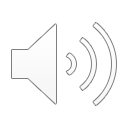 purify
(pur
-if -
Y):
to make clean
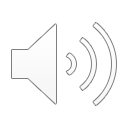 feast
(feast):
a party with food
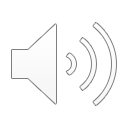 brim
(brim):
top of a jar
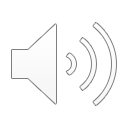 sign
(sign):
a miracle
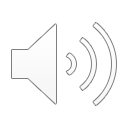 draw
(draw):
to pull out
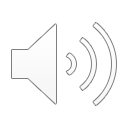 reveal
(re-
VEAL):
to make known
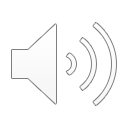 Jesus Saves a Wedding
John 2:1-11
World English Bible (WEB)
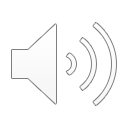 The third day, there was a wedding in Cana of Galilee. Jesus’ mother was there.
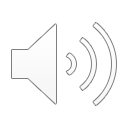 Jesus also was invited, with his disciples, to the wedding.
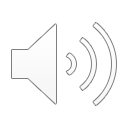 When the wine ran out, Jesus’ mother said to him, “They have no more wine.”
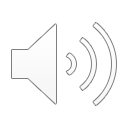 Jesus said to her, “Woman, what does that have to do with you and me? My hour has not yet come.”
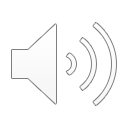 His mother said to the servants, “Whatever he says to you, do it.”
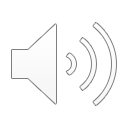 Now there were six water pots of stone set there after the Jews’ way of purifying, containing two or three gallons apiece.
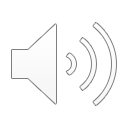 Jesus said to them, “Fill the water pots with water.”
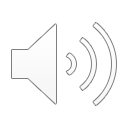 So they filled them up to the brim.
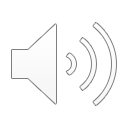 He said to them, “Now draw some out, and take it to the ruler of the feast.” So they took it.
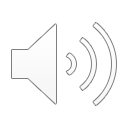 When the ruler of the feast tasted the water now become wine, and didn’t know where it came from (but the servants who had drawn the water knew),
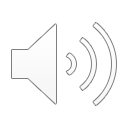 the ruler of the feast called the bridegroom  and said to him, “Everyone serves the good wine first, and when the guests have drunk freely, then that which is worse.
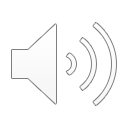 You have kept the good wine until now!”
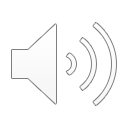 The beginning of his signs Jesus did in Cana of Galilee, and revealed his glory; and his disciples believed in him.